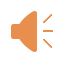 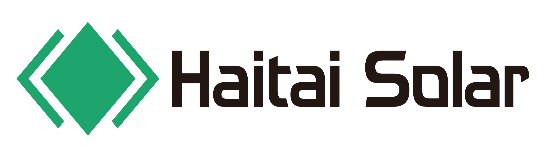 Introduction to Haitai Digital Energy
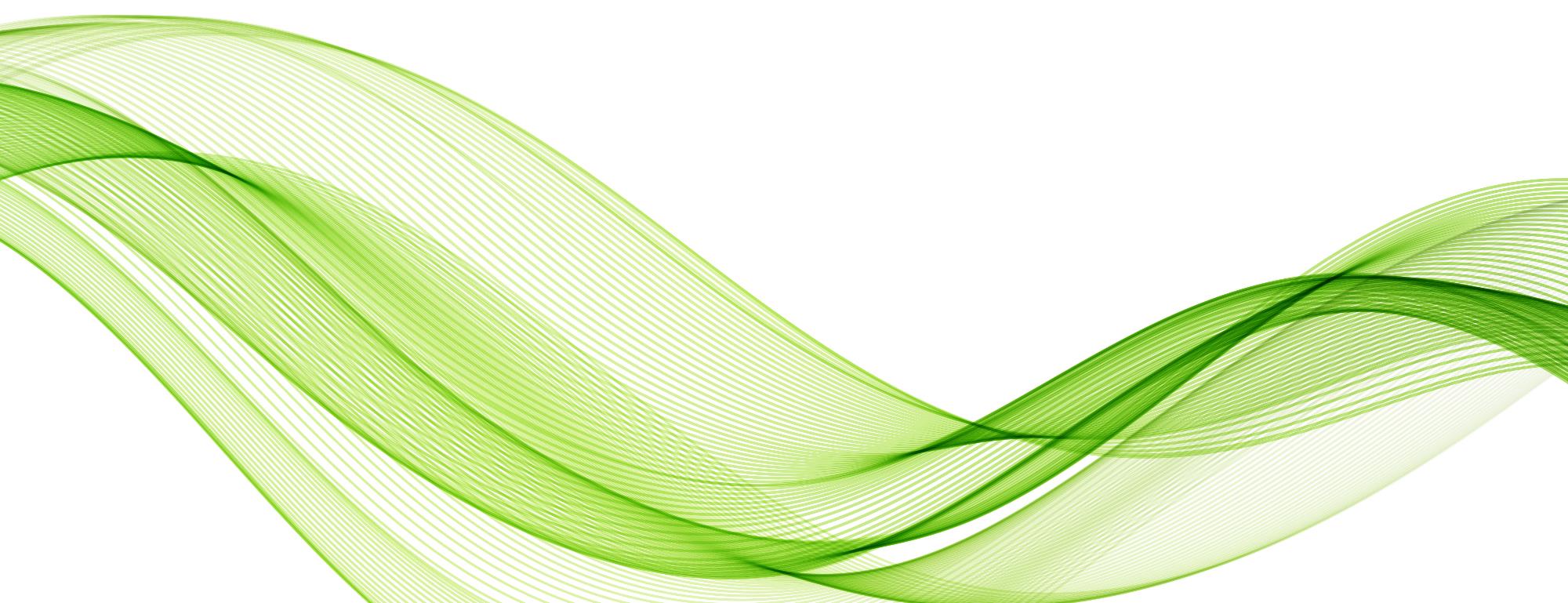 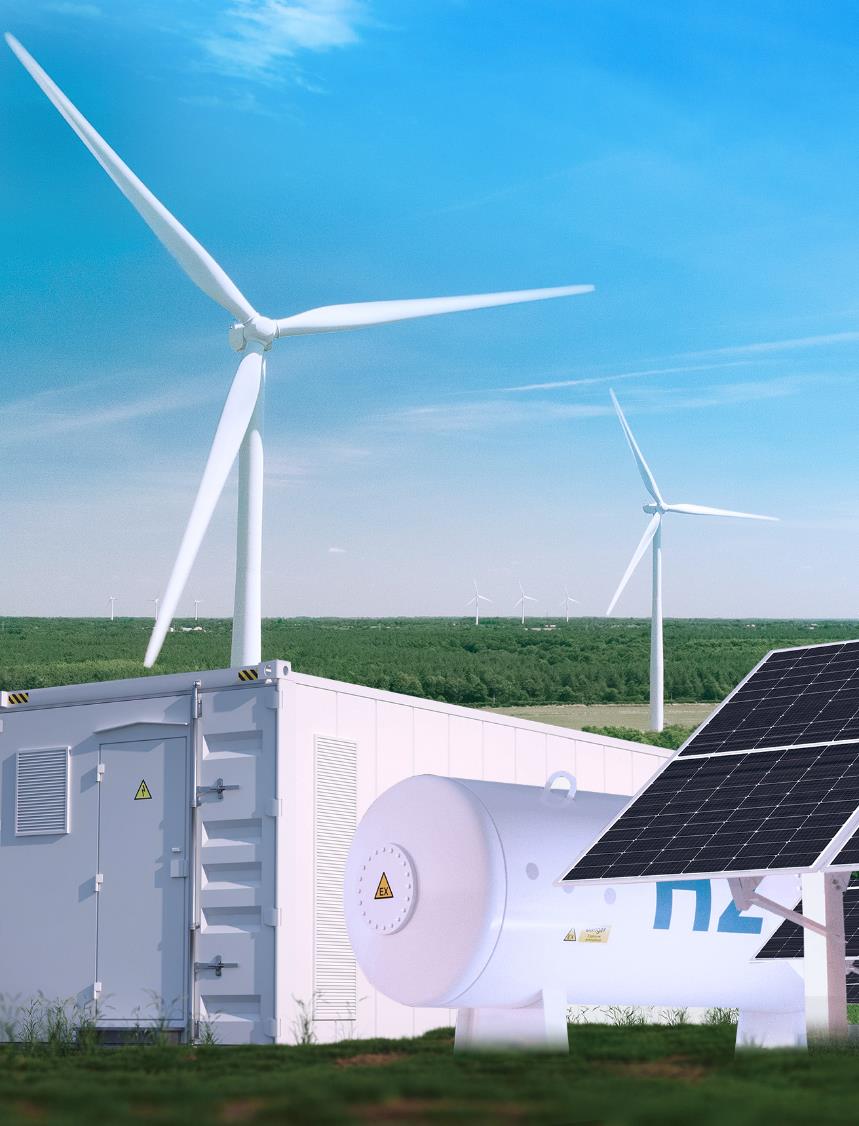 CONTENTS
Company Profile
01
Core Products
02
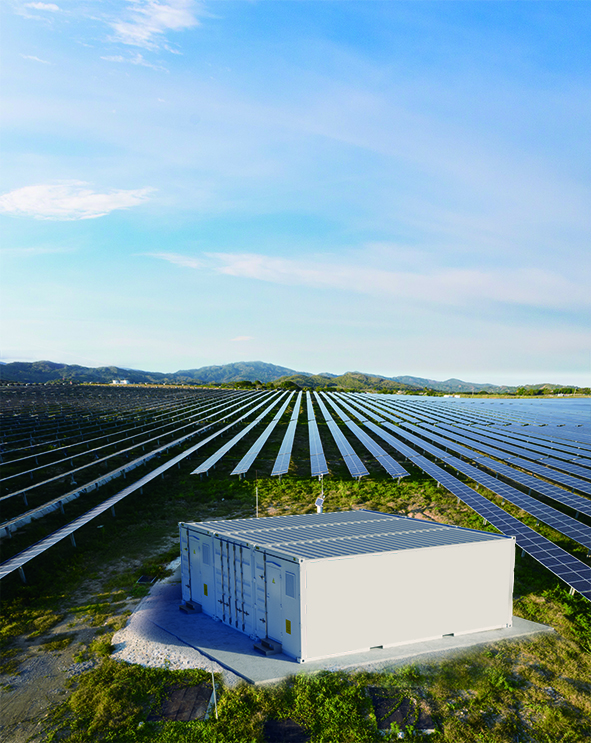 Company Profile
01
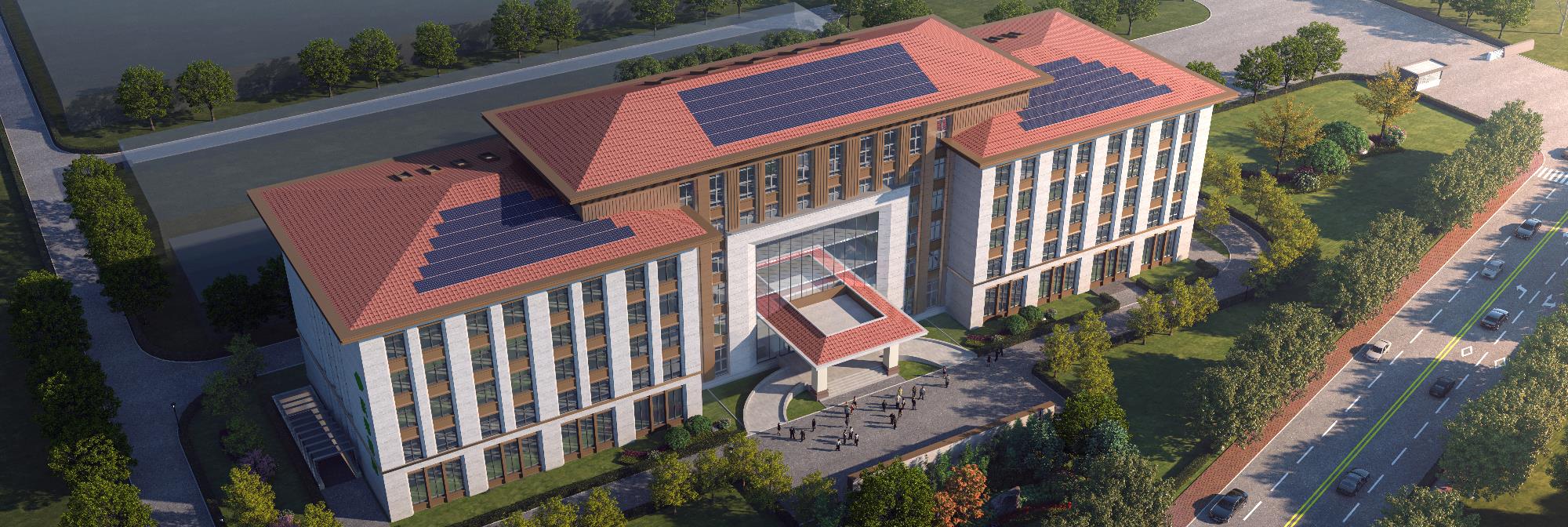 1.1 Group Overview
2006
Haitai Solar was founded in 2006
7
7 business sectors
100+
States/regions covered by business
500
Global top 500 new-energy enterprise
2000+
Total employees all over the world
18
Founded in 2006, Haitai Solar has run business of 7 sectors, i.e. PV modules, PV power stations, PV mounts, energy storage, hydrogen energy, wind energy and PV cells. First engaged in the manufacturing of solar PV modules, Haitai Solar was successful listed in Beijing Stock Exchange on August 8, 2022, realizing leapfrog development. The Company has also made certain progress in other new energy fields such as PV power station, PV mount and energy storage. In particular, the Company has integrated R&D, production of PV mount and energy storage. 

Under the background of energy structure reform and "Carbon Peaking and Carbon Neutrality" goals, the Company will continuously create values with high quality products and supply efficient products based on technological innovation. This approach aims to provide global customers with efficient, eco-friendly green energy products, contributing to the supply of low-carbon, clean green energy for society.
With a history of over 10 years
Haitai Solar (835985.BJ) 
is a China-based 
comprehensive new-energy enterprise with overseas market layout
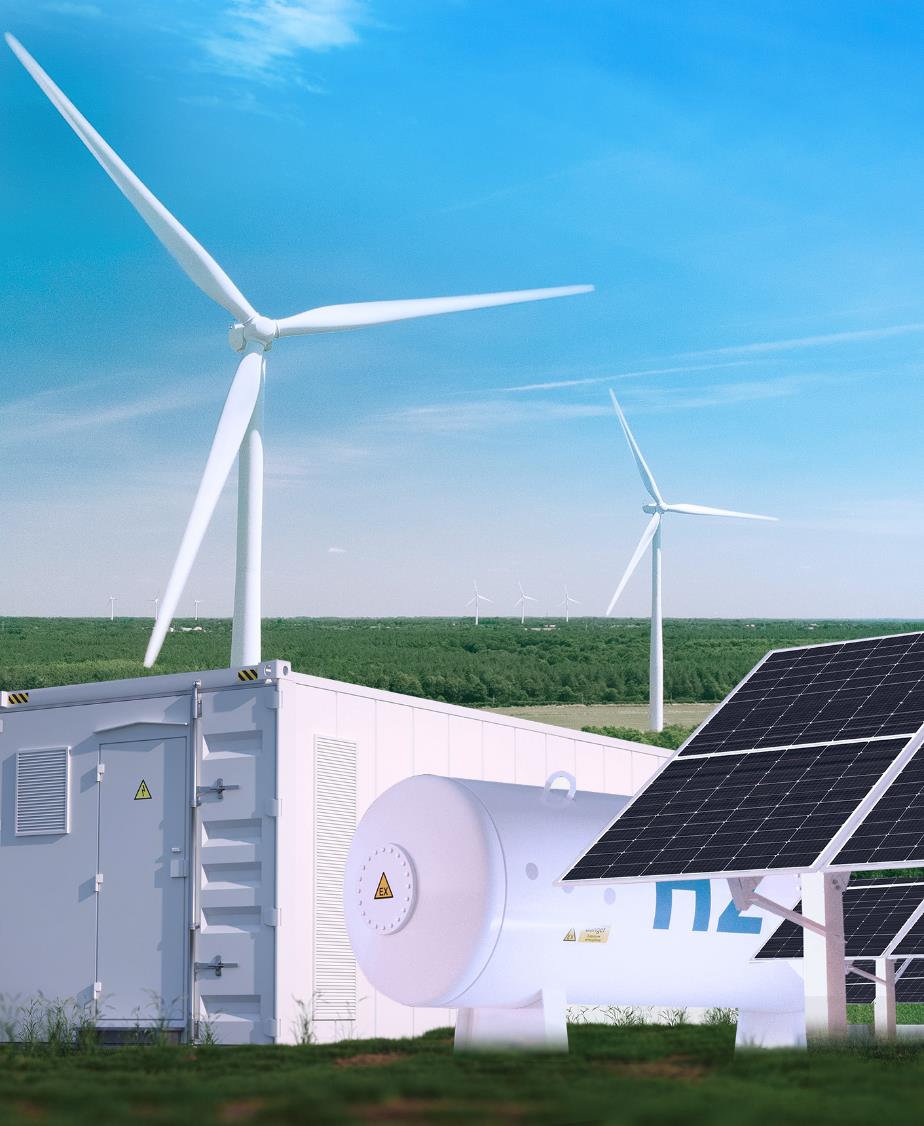 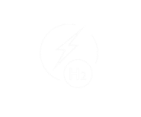 Hydrogen energy
Tangshan Haitai Hydrogen Energy Technology Co., Ltd. 
Founded in 2021
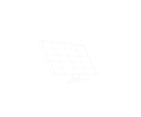 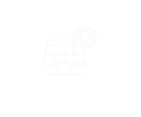 PV modules
PV power station
Tangshan Haitai Solar Technology Co., Ltd. 
Founded in 2006, listed in Beijing Stock Exchange in 2022
Tangshan Haitai Electric Power Engineering Co., Ltd. 
Founded in 2017
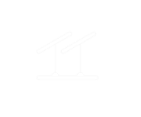 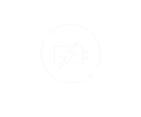 PV mount
Energy storage
Tangshan Haitai Intelligent Equipment Co., Ltd. 
Founded in 2021
Tangshan Haitai Digital Energy Technology Co., Ltd. 
Founded in 2021
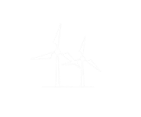 Wind energy
Tangshan Haitai Wind Energy Technology Co., Ltd. 
Founded in 2022
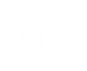 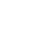 Battery swapping
PV cells
Shenzhen Haitai Battery Swapping Co., Ltd. 
Founded in 2023
Haitai Solar (Tianchang) Technology Co., Ltd. 
Founded in 2023
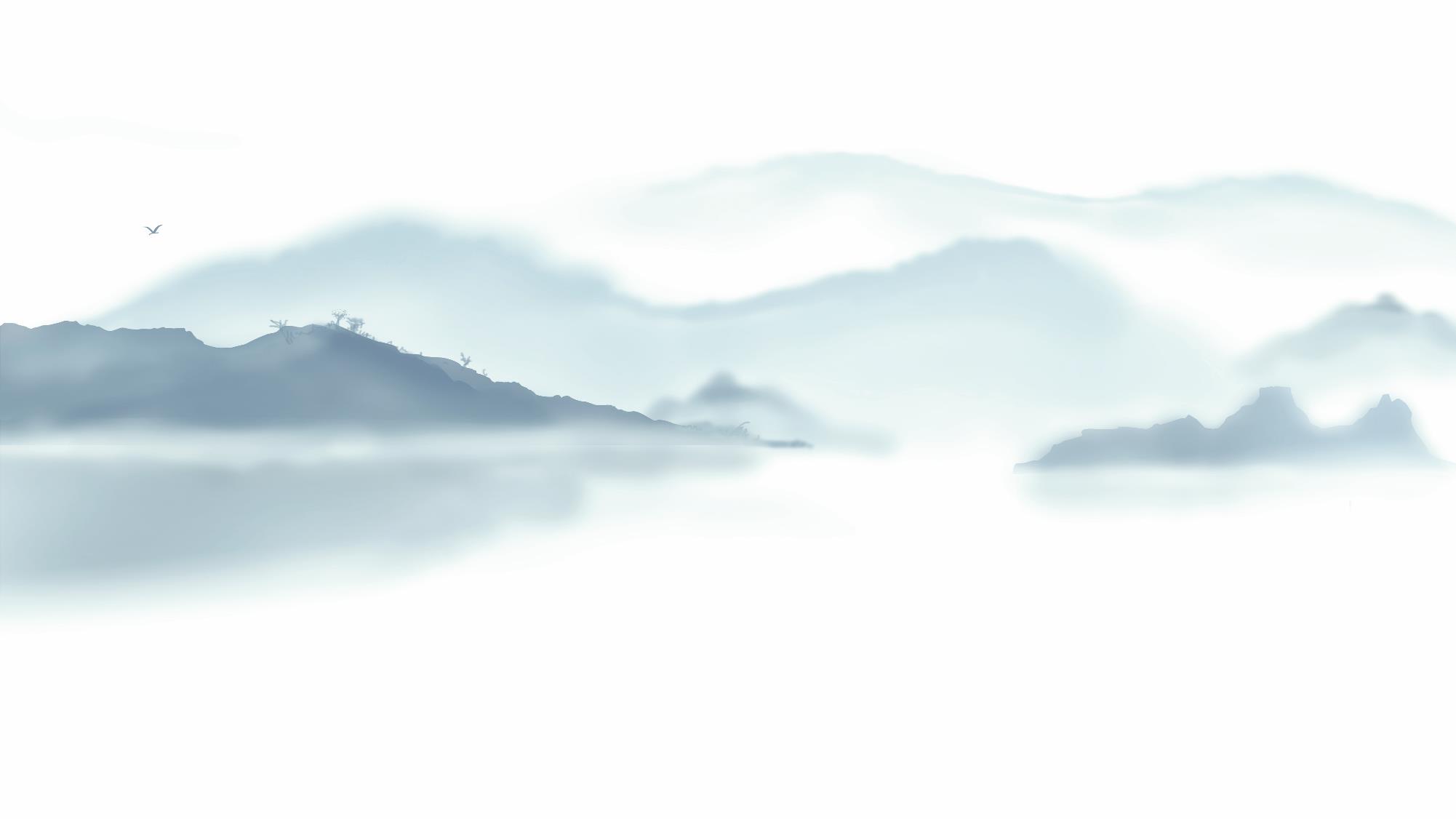 1.2 Milestones
2006
2008
2011
2013
2016
Haitai Solar was founded
● Mature R&D strength and technology 
● Entered PV industry completely
● The first 125MW component production line put in use 
● Established "Haitai Solar Energy Battery R&D Center" along with Institute of Electrical Engineering, Chinese Academy of Sciences
● Included in the admission list of PV manufacturing of MIIT 
● Passed the acceptance by Hebei Engineering Laboratory 
● Established cooperation with SHARP and BYD, to explore Japan market completely
● Established its production base in Vietnam 
● Acquired the "Pacemaker" power attenuation certificate for the first year
2023
2022
2021
2020
2017
● Provincial reliability laboratory put into use 
● The third-party demonstration base was founded
● Listed in Beijing Stock Exchange 
● Entered the field of wind energy 
● Entered the field of TOPCon component formally 
● The 6th batch of green supply chain
● Entered the field of PV mount, energy storage and hydrogen energy 
● Established base in Shuozhou, with total output up to 8GW 
● Manufacturing Industry Single Champion Enterprise in Hebei Province
● Tier 1 component manufacturer 
● Total output reached 7GW
● Entered the field of PV power station 
● Total output reached 2GW
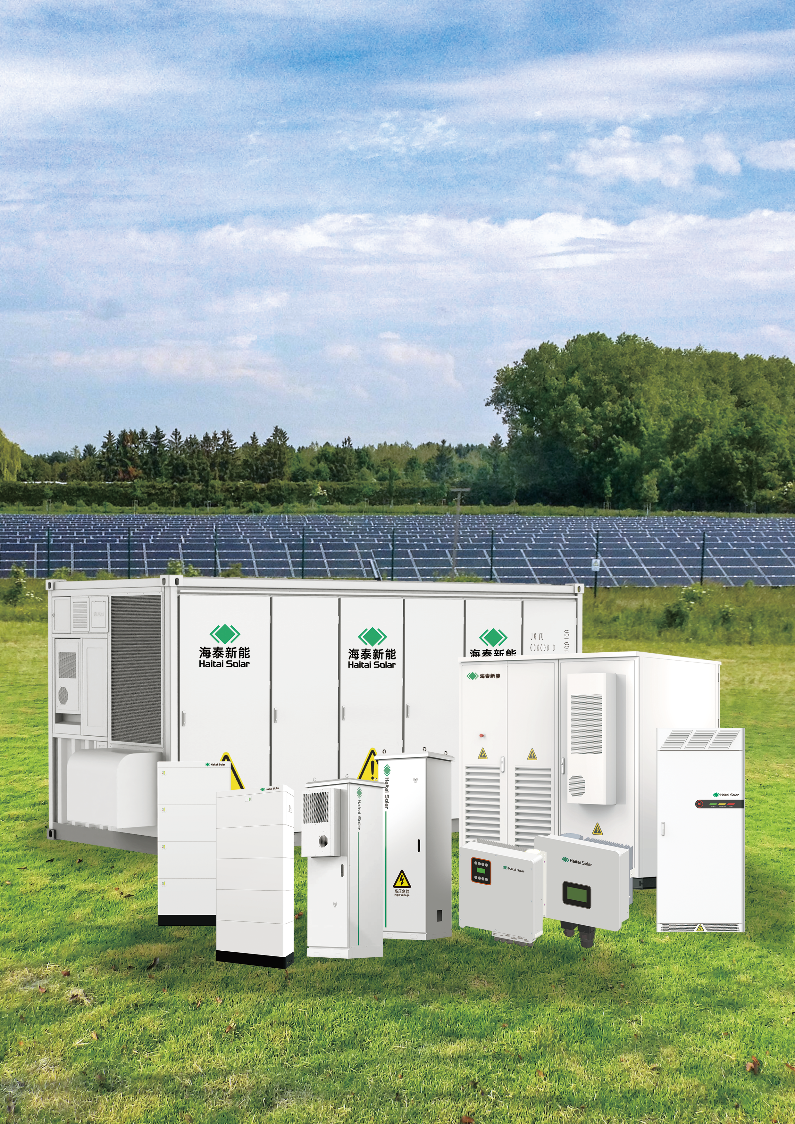 1.3 Overview of Digital Energy
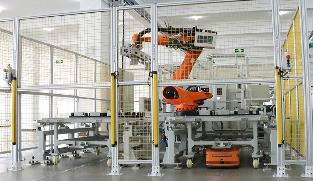 The Company's energy storage business sector was founded in 2021. It is the supplier of global energy storage integrated products and system solutions of the Company. Full-auto, intelligent and efficient lithium battery module and PACK production line with single-line output up to 2GWh. 

Haitai Digital Energy's products include 
Large container energy storage system (1-10MWh) 
Industrial and commercial energy storage system (215kWh, 233kWh, 256kWh, 372kWh) 
Household energy storage system (single-phase 3-6kW, 3-phase 8-15kW, 5-30kWh)
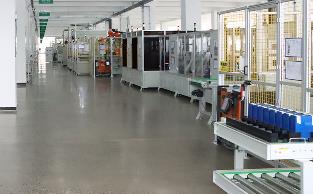 Long lifespan, high safety, high efficiency/intelligence and digitalization/multi-level protection of software and hardware/modular design, facilitating capacity expansion, installation, operation and maintenance.
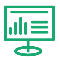 Product Advantages
Full-auto production equipment such as full-auto KUKA robot, high-accuracy OCV/IR and EOL test device, advanced plasma cleaner, lossless laser welding machine, full-auto production line, intelligent AGV robot, high-feedback charging/discharging test device; strictly control 256 quality control points, such as insulation, differential pressure, gluing welding detection, box airtightness test and capacity test of cell, module and PACK, in order to guarantee the product quality.
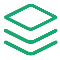 Production Advantages
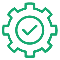 Provide one-to-one, customized and professional system solutions, O&M management plans for customers, including on-grid and off-grid micro-grid, user end, grid end and power supply end.
Service Advantages
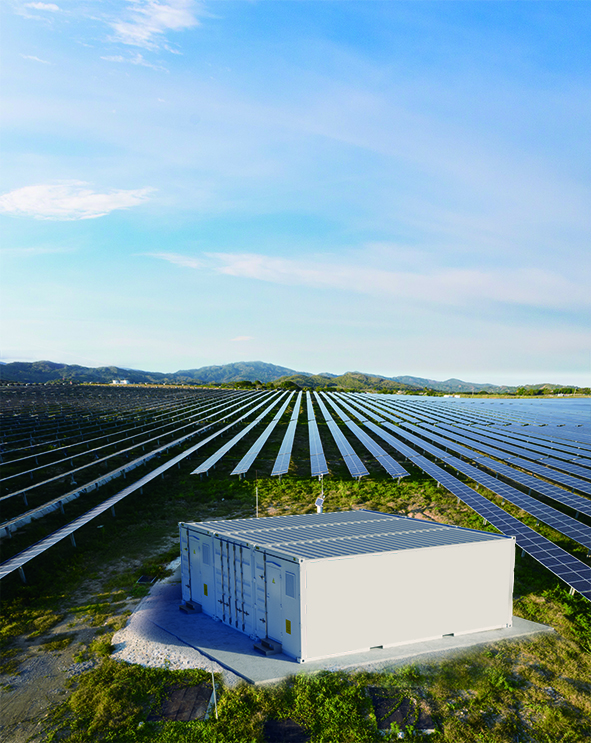 02
Core Products
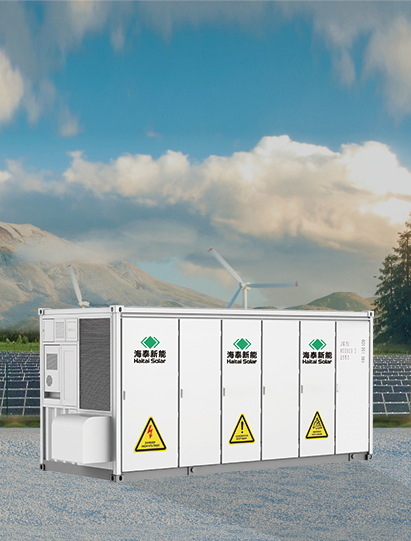 Haitai - Haidun
Container type energy storage system
Multi-dimensional and multi-layer battery protection strategies and fault isolation measures ensure the safety and stability of energy storage system 
Simple and convenient O&M and small workload Low maintenance cost 
Equipment such as firefighting equipment, thermal management system,door access, monitoring and liquid leakage protection equipment are introduced to ensure the safe and stable running of battery integration system. 
Large battery capacity High conversion efficiency of energy storage system Comprehensive efficiency>85% 
High-quality LFP batteries with a long cycle life > 6,000 cycles 
Pre-installed container energy storage system can apply to various scenarios quickly Lower installation costs 
Intelligent BMS system 3-level monitoring for energy storage system Ensure high efficiency and safety 
Modular structure design Form various voltage platforms flexibly Various capacity grade systems
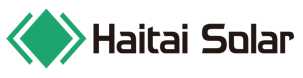 Technical Parameters of Energy Storage System
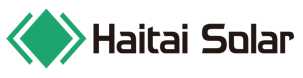 Technical Parameters of Energy Storage System
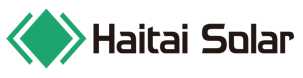 Technical Parameters of Energy Storage System
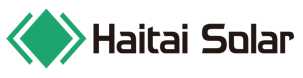 3.1 Technical Parameters of Energy Storage System
Note: *The equipment should enter derating operation at altitude above 2,000m 
For changes in product dimensions and parameters, please refer to the latest materials; no further notice will be given
Haitai - Haixin
PCS: 100kW/110kW/125kW 
Energy storage battery: 215kWh/ 233kWh/256kWh/372kWh
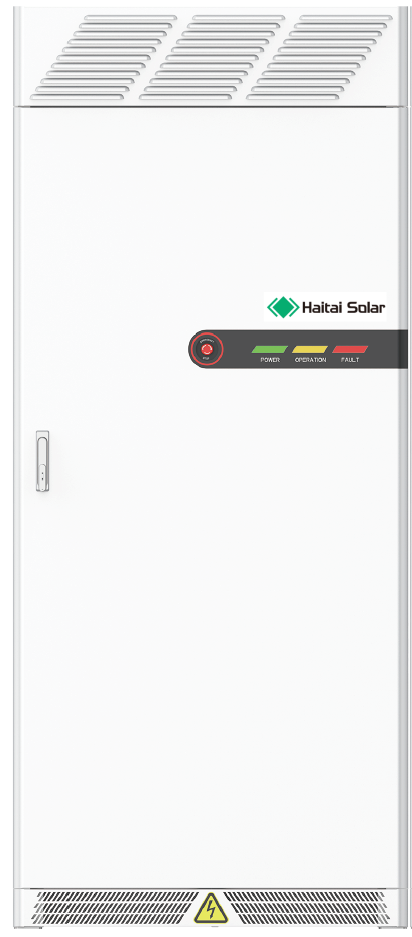 Industrial and commercial energy storage system
Product Introduction 
Haitai digital energy industry & commerce energy storage system is integrated with liquid-cooled battery PACK, high-accuracy BMS (battery management system), intelligent EMS (energy management system), PCS and fire prevention system, etc. 
Flexible application in different scenarios based on modular design. 
The system can improve the energy quality of power grid, such as voltage deviation, 3-phase imbalance and harmonic wave. 
Fitted with functions such as load tracking, standby power supply and peak regulation 
The system can help industry & commerce owners reduce the electricity expense, increase the green electricity consumption, and maintain the safe and stable running of system. 

Main advantages 
Efficient liquid cooling technology, cell temperature difference <3℃ 
Intelligent monitoring system, integrating BMS and EMS intelligent safety system 
All-in-one, easy transport, plug and play 
Built-in independent firefighting system
Application scenarios
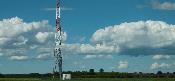 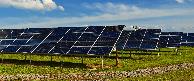 *Base station 
5G communication base station 
Backup cell, charging at high battery level or discharging at low battery level
*Renewable energy power generation 
Peak load and frequency regulation 
Smooth the intermittent energy sources 
Increase the new energy consumption
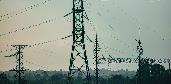 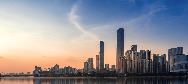 *Power transmission and distribution 
Auxiliary services 
Delay the demand for capacity expansion of grid 



*Island off-grid energy storage 
Microgrid 
Energy storage in area without electricity
*Industrial and domestic electricity 
Peak-load shifting 
Level loads and restrain demands 
Improve power supply safety 
and quality of electric energy
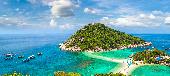 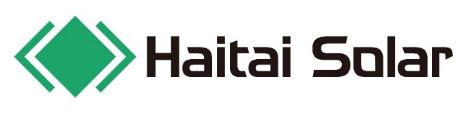 Technical Parameters of Industrial and Commercial Energy Storage
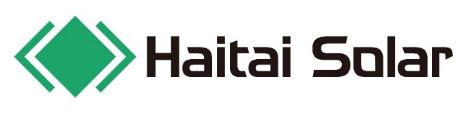 Technical Parameters of Industrial and Commercial Energy Storage
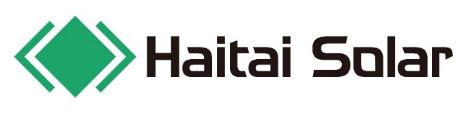 3.3 Display Drawing of Household Energy Storage Effects
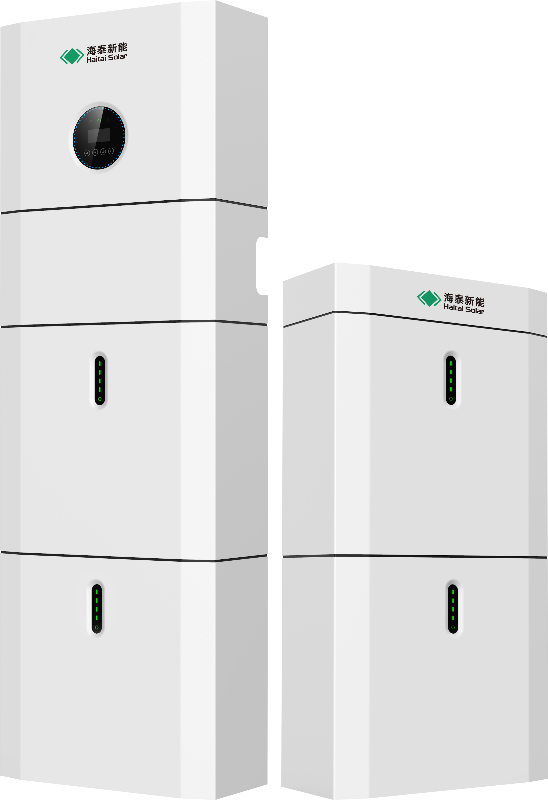 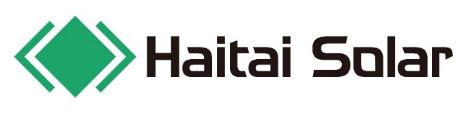 3.3.1 Features of Household Energy Storage System
Economic 
Efficient
Flexible 
Convenient
Safe 
Reliable
Digital 
Intelligent
Low-cost electricity generated by PV power generation  can satisfy the household electrical loads. 
Reduce water and electricity expense based on peak shift function
LFP (LiFePO4) battery, 10000 cycles, safe and reliable. 
3-stage safety design (module, pack, system). 
IP65 protection grade, outdoor installation, far from living room
Modular design, easy increase or decrease of modules 
Plug and play, quick installation in 30 minutes by one operator 
Save space, occupied area is 0.15m2 only
Monitor system running though global cloud platform and mobile App. 
Clear display of system working status
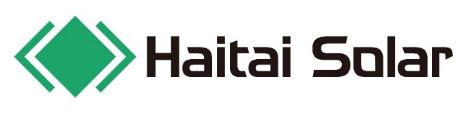 3.3.2 Technical Parameters of Household Energy Storage
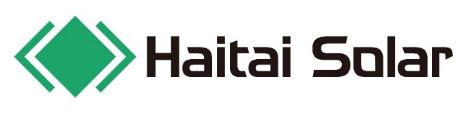 3.3.3 Technical Parameters of Household Energy Storage
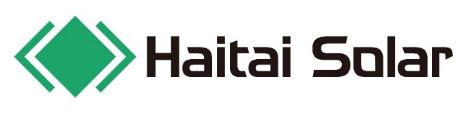 3.3.4 Technical Parameters of Household Energy Storage
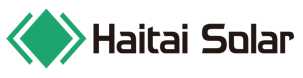 Outdoor Cabinet Type Integrated Optical Storage System
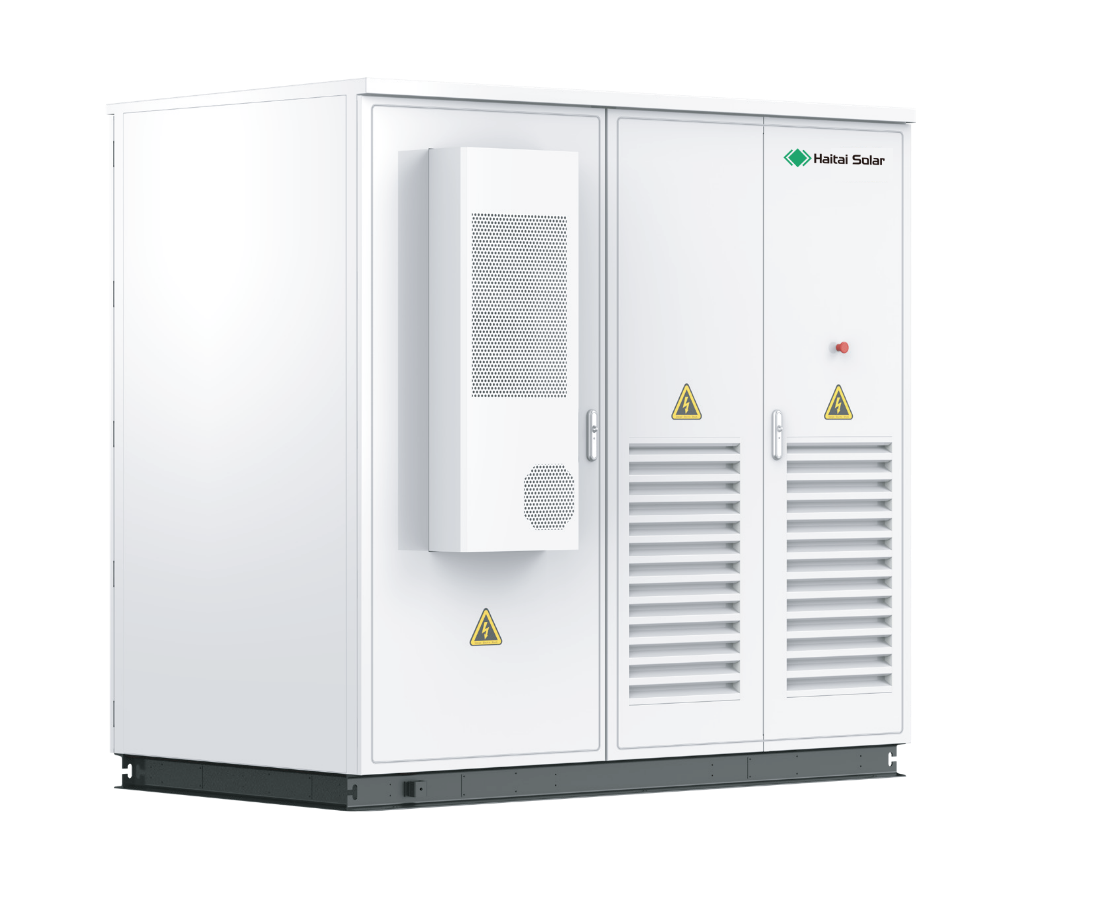 Product Highlights 
Support flexible expansion of PV power generation capacity; 
Support access of load, battery, grid, diesel generator and PV at the same time; 
Integrated with EMS functions, to ensure high safety and stability; 
Support prediction of battery capacity and discharging time; 
Built-in isolated transformer, with strong adaption to loads.
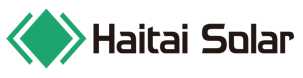 Outdoor Cabinet Type Integrated Optical Storage System
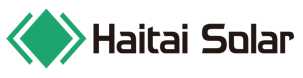 Outdoor Cabinet Type Integrated Optical Storage System
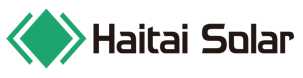 Communication power supply system
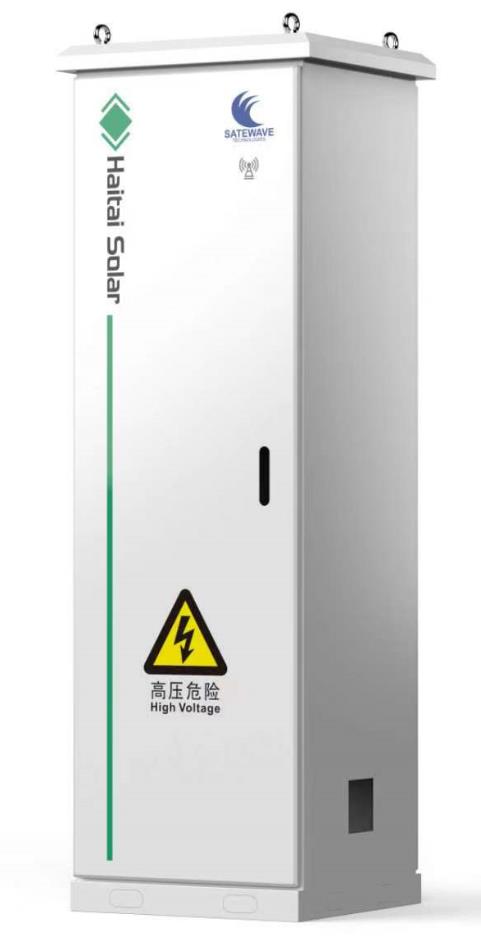 The new energy mixed power supply system of communication base station can be configured with different power supply system devices according to the requirements of base station  
PV MPPT controller and mains supply rectifier are provided with modular installation, supported PV ranges from 5kW to 30kW; mains supply rectifier supports 5-15kW capacity expansion.  
It can manage multiple energies at the same, such as solar energy, wind energy, mains supply, fuel oil generator and battery.  
The product supports multiple protections such as overvoltage, overcurrent, overheat, undervoltage and short-circuit.  
Integrated with battery management function, with protection against reverse connection, overcharging and over-discharging of battery.  
Support RS232, RS485, CAN and other communication interfaces.  
Outdoor IP54 protection grade, multiple safety controls and lightning prevention design, adaptive to severe environment such as high altitude and ultra-low temperature.
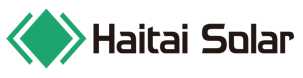 Communication power supply system
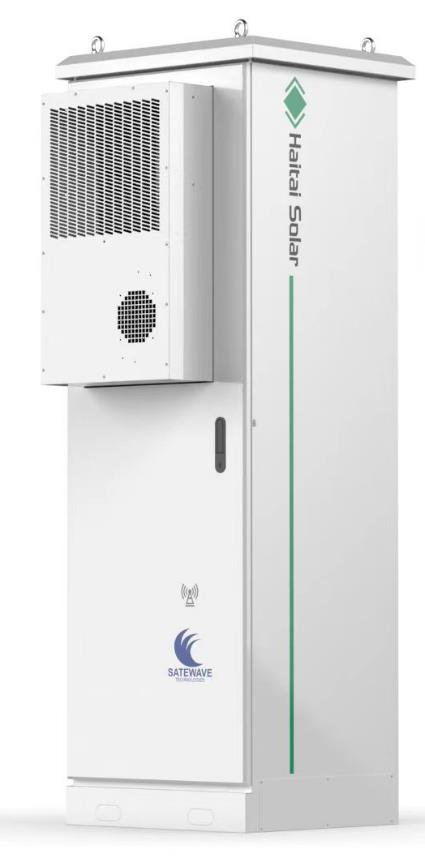 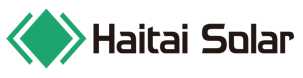 Residential Energy Storage Inverter
Product Introduction
6-15kW HTDESS T6.0K -15k G1 
3-phase mixed inverter
3-6kW HTDESS S 3.0K-6.0K G2 
Single-phase mixed inverter
Single-phase mixed inverter 3-8kW, 3-phase mixed inverter 6-15kW, support parallel connection of multiple units, support 5-40kWh battery, input end supports 1.5 times of component capacity expansion, in order to satisfy the demands of customers to the maximum; 
PV string 16A, support access of 182/210 high-power PV components; 
Zero-time switching between on-grid/off-grid of grid and battery, to guarantee the power consumption.
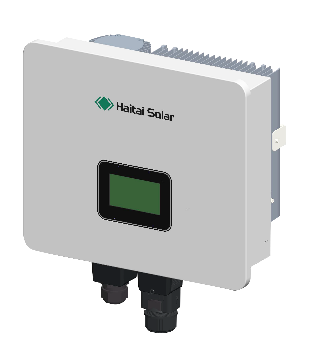 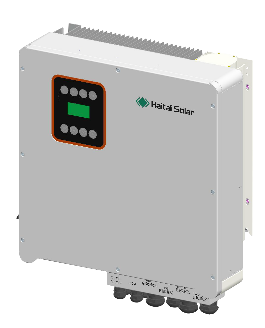 Main advantages
Friendly and flexible 
·Support parallel connection of multiple machines; 
·Compatible with multiple batteries, such as lead acid and lithium ion batteries;
Safe and reliable 
·Compatible with anti-reverse flow function; 
·Protection against battery reverse connection;
Intelligent Management 
·Household smart energy management terminal 
·Power dispatching and response management node at demand side; 
·Management node of distributed virtual power station;
Economical and efficient 
·Max. efficiency ≥97. 5%; 
·Small volume, wide applications, save the installation space;
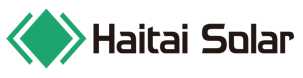 Technical Parameters of Household Single-phase Energy Storage Inverter
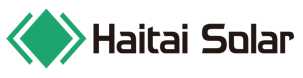 Technical Parameters of Household Single-phase Energy Storage Inverter
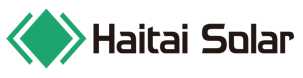 Technical Parameters of Household Single-phase Energy Storage Inverter
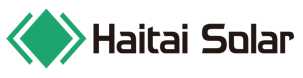 Technical Parameters of Household 3-phase Energy Storage Inverter
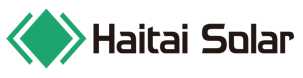 Technical Parameters of Household 3-phase Energy Storage Inverter
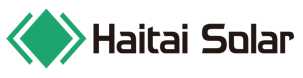 Technical Parameters of Household 3-phase Energy Storage Inverter
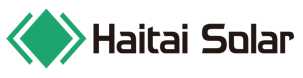 Residential Energy Storage Battery Pack
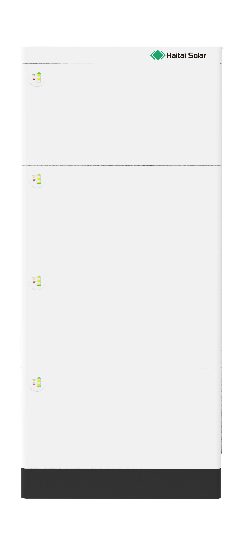 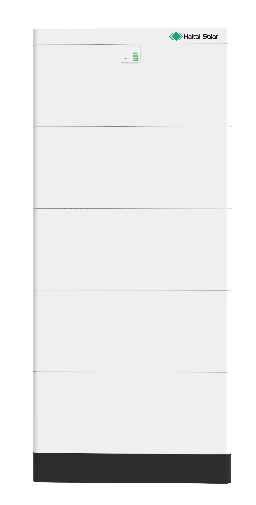 HTDESS  2.56kWh 51.2V/50AH module 
HTDESS  5.12kWh 51.2V100AH module
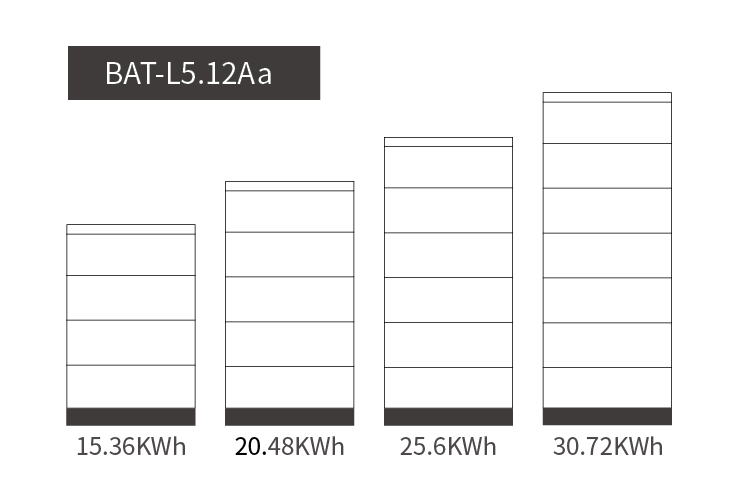 Product Introduction
The two modular batteries of 2.56kWh and 5.12kWh have small and lightweight single modules. The battery combination can be customized easily through simple installation steps, to satisfy your demands of energy storage. The entire system can be intelligent and flexible through reliable BMS system and high-performance balancing technology, to provide you a discharging platform of higher stability.
Main advantages
•Higher conversion efficiency 
•Reduce reliance on grid 
•Better adaption to large-load applications 
•Higher flexibility 
•Lower cost, larger system 
•Faster charging and discharging 
•Energy saving
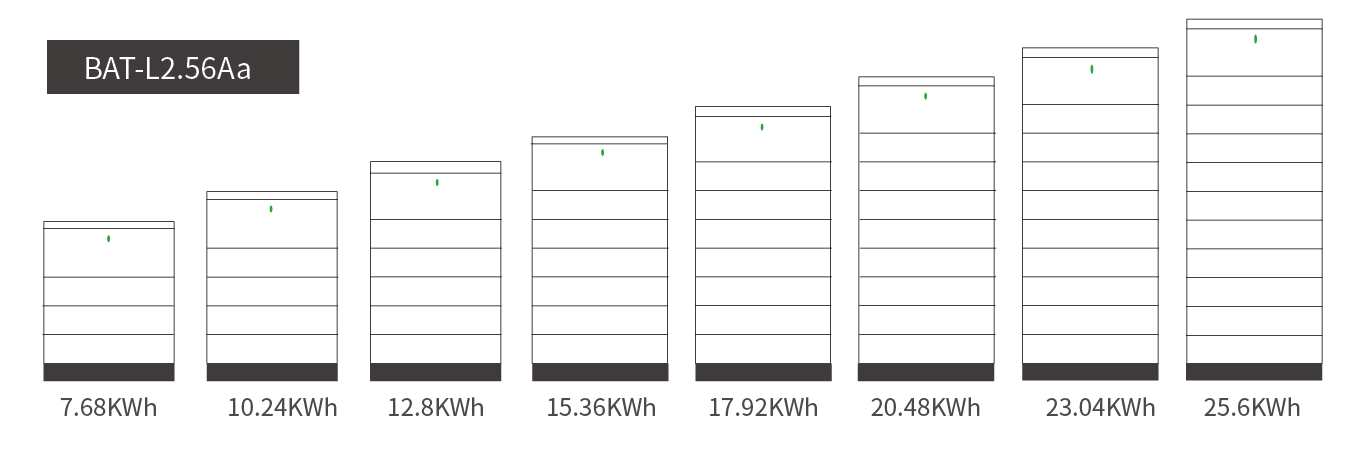 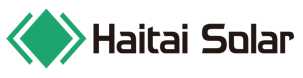 Technical Parameters of Low-voltage Stacked Battery Pack
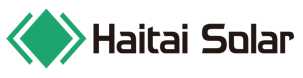 Technical Parameters of High-voltage Stacked Battery Pack
Thank you
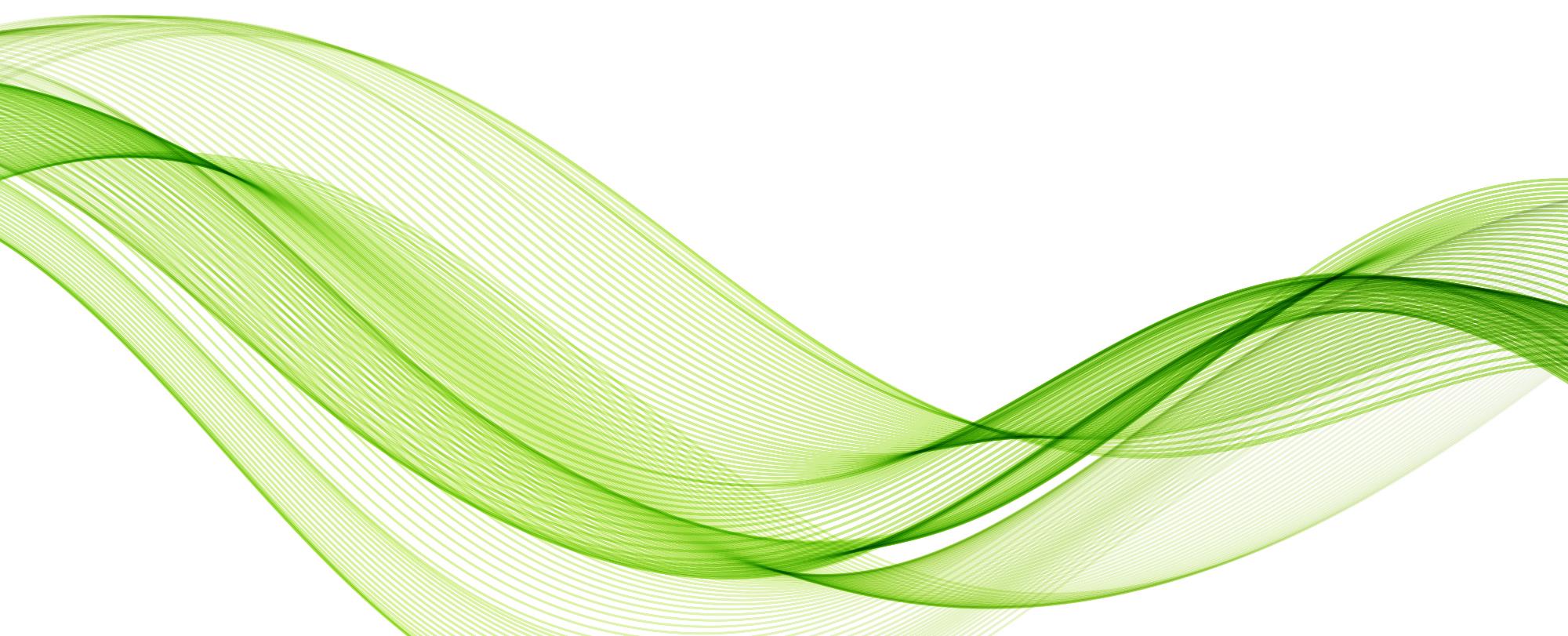 THANK YOU FOR WATCHING
Tangshan Haitai Digital Energy Technology Co., Ltd.